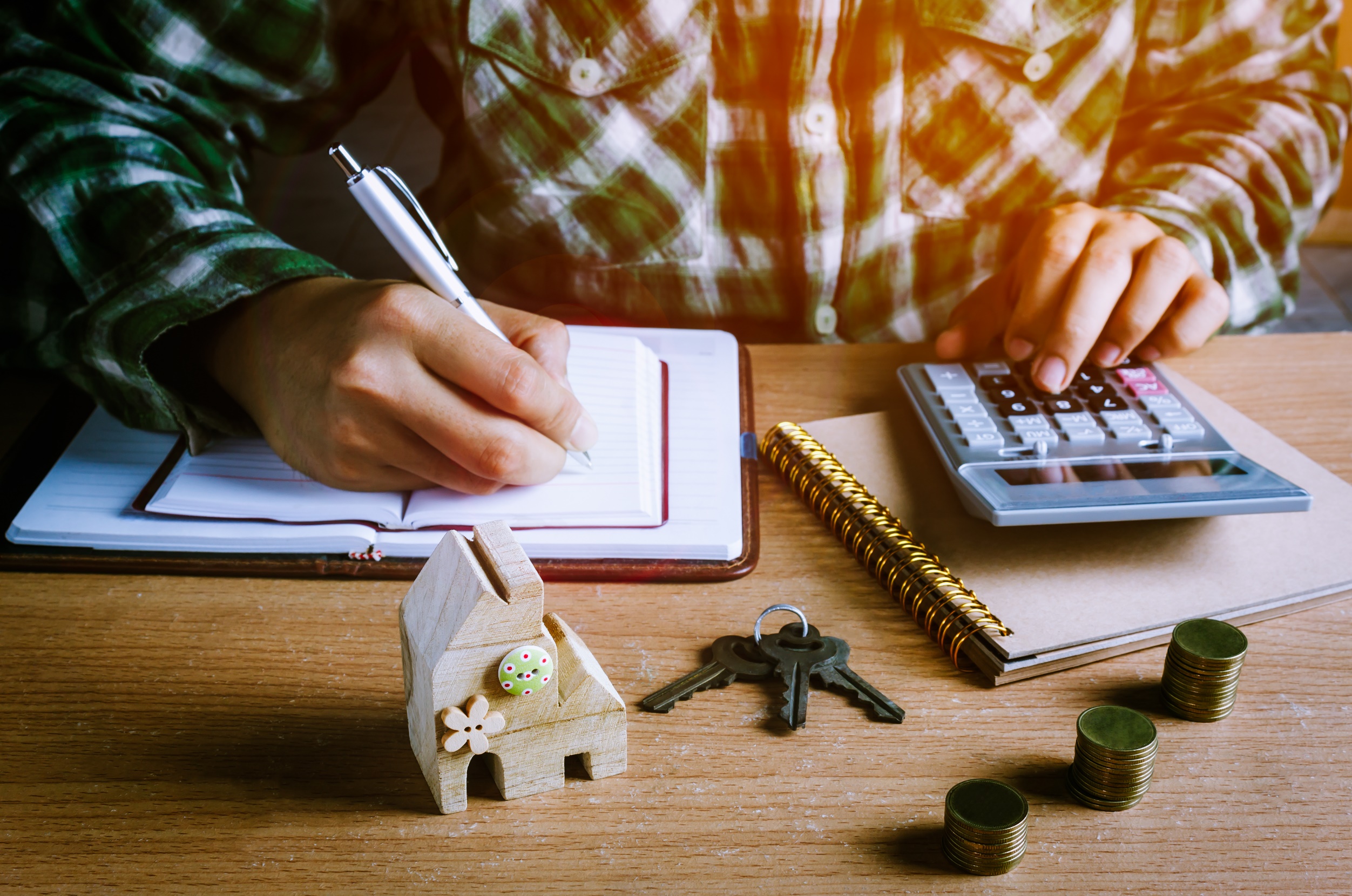 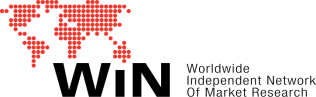 Cost of Living
WWS 2022
Which of the following best describes of your current financial situation?
Cost of living
% Within total sample
By gender
Total
23%
27%
38%
34%
36%
36%
By age group
Source: WIN 2022. Base: 29739 The percentages corresponding to the option “Does not know/does not answer” have not been included
Which of the following best describes of your current financial situation?
Cost of living
% Within total sample
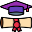 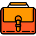 Source: WIN 2022. Base: 29739 The percentages corresponding to the option “Does not know/does not answer” have not been included
Which of the following best describes of your current financial situation?
% within total population
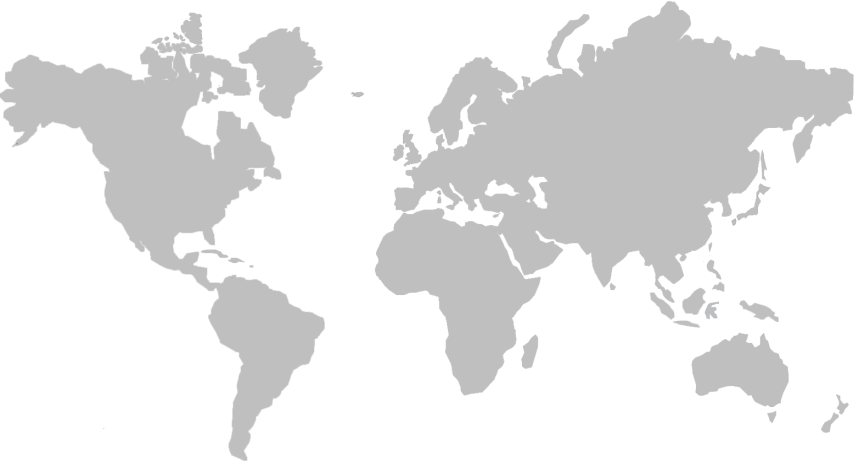 Source: WIN 2022. Base: 29739 The percentages corresponding to the option “Does not know/does not answer” have not been included
Which of the following best describes of your current financial situation?
Cost of living
% Within total sample
Source: WIN 2022. Base: 29739 The percentages corresponding to the option “Does not know/does not answer” have not been included
As a result of the rising cost of living, which of the following statements best describe your situation?
Cost of living
% Within total sample
By gender
Total
50%
46%
29%
28%
17%
21%
By age group
Source: WIN 2022. Base: 29739 The percentages corresponding to the option “Does not know/does not answer” have not been included
As a result of the rising cost of living, which of the following statements best describe your situation?
Cost of living
% Within total sample
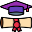 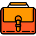 Source: WIN 2022. Base: 29739 The percentages corresponding to the option “Does not know/does not answer” have not been included
As a result of the rising cost of living, which of the following statements best describe your situation?
% within total population
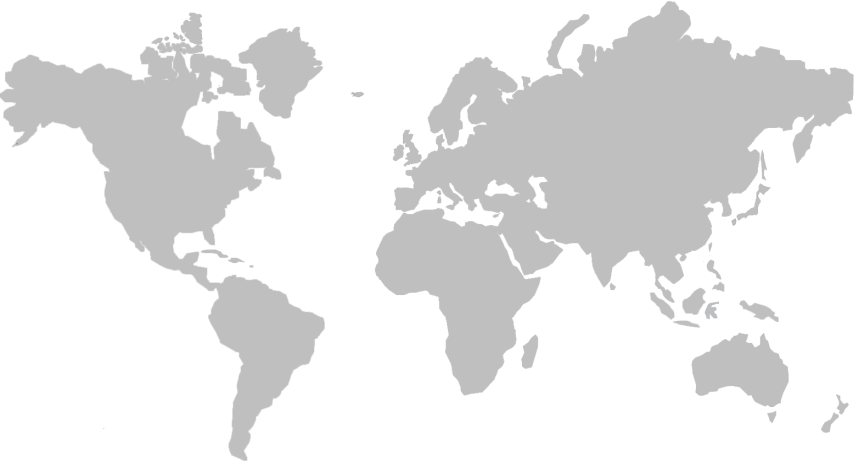 Source: WIN 2022. Base: 29739 The percentages corresponding to the option “Does not know/does not answer” have not been included
As a result of the rising cost of living, which of the following statements best describe your situation?
Cost of living
% Within total sample
Source: WIN 2022. Base: 29739 The percentages corresponding to the option “Does not know/does not answer” have not been included
Total of 29739 surveys worldwide
METHODOLOGY
Dates: Oct 9th to Dec 10th 2022
Total of 29739 surveys worldwide
METHODOLOGY
Dates: Oct 9th to Dec 10th 2022